Jornada sobre novedades y aplicación del reglamento de control de la pesca
Principales novedades en relación con la potencia de los motores

Francisco M Fernández Martínez
Madrid, 25 de abril de 2024
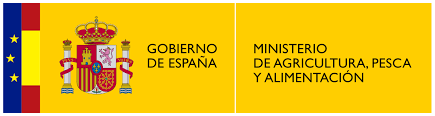 Objetivo de la presentación

Identificar las nuevas medidas de control de la potencia

Cronograma de aplicación.
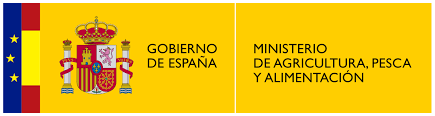 Jornada sobre novedades y aplicación del Reglamento de Control de la pesca - 25 abril 2024
Artículo 39 bis: control continuo de la potencia motriz

Basándose en una evaluación de riesgos, los Estados miembros determinarán qué buques equipados con motores de propulsión intraborda de una potencia motriz certificada superior a 221 kilovatios y que utilizan artes de arrastre, tal como se definen en el artículo 6, punto 12, del Reglamento (UE) 2019/1241, presentan un riesgo elevado de incumplimiento de las normas de la política pesquera común relativas a la potencia motriz. Los Estados miembros garantizarán que dichos buques estén equipados con sistemas instalados de manera permanente que midan y registren continuamente la potencia motriz.
Elementos clave
Arrastreros.
Potencia superior a 221 kw
Análisis de riesgo que muestre que existe una probabilidad elevada de incumplimiento
Dispositivo de medición continua de la potencia
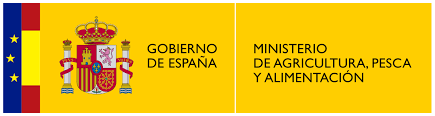 Jornada sobre novedades y aplicación del Reglamento de Control de la pesca - 25 abril 2024
Dispositivo de medición continua de la potencia
Incluye: 
Dispositivos que se instalan en el eje de la hélice, que miden la potencia que entrega el motor en cada momento para la propulsión del buque. 
Dispositivos para registrar y almacenar las potencias medidas.
¿Qué son?
Deben funcionar en todo momento.
Los datos de la potencia motriz propulsora deben registrarse y almacenarse en el barco y estar accesible en todo momento para los inspectores.
La COM está elaborando unas directrices de los requisitos técnicos y características que deben cumplir estos dispositivos. Estas directrices deben estar publicadas a finales de 2024.
¿Qué requisitos deben cumplir los dispositivos?
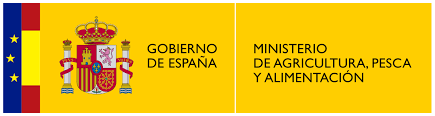 Jornada sobre novedades y aplicación del Reglamento de Control de la pesca - 25 abril 2024
¿Número de barcos?
382 arrastreros.
Este número es el máximo y es antes de efectuar el análisis de riesgo
Puntos críticos del análisis de riego
Relacionados con la actividad pesquera: Zona de pesca, limitación del esfuerzo, especies capturadas…
Relacionadas con el motor: tarado, velocidad de pesca.
Repercusiones del incumplimiento: sobrepesca
Antecedentes de incumplimiento
ANÁLISIS DE RIESGO
¿Quién realiza el análisis de riesgo?
El Estado miembro en cooperación con la EFCA
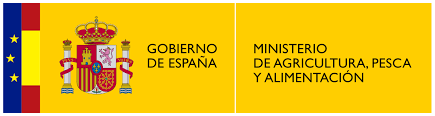 Jornada sobre novedades y aplicación del Reglamento de Control de la pesca - 25 abril 2024
Novedades de los planes de la verificación de la potencia motriz
Si existen indicios que la potencia motriz de un buque de capturas es superior a la que figura en su licencia, se podrá optar por:

Efectuar una verificación física de la potencia
Instalar un dispositivo de medición continu
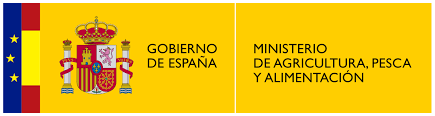 Jornada sobre novedades y aplicación del Reglamento de Control de la pesca - 25 abril 2024
Cronograma de la implantación del DMCP
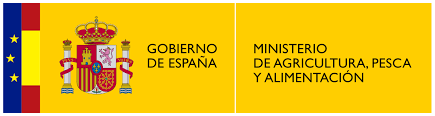 Jornada sobre novedades y aplicación del Reglamento de Control de la pesca - 25 abril 2024